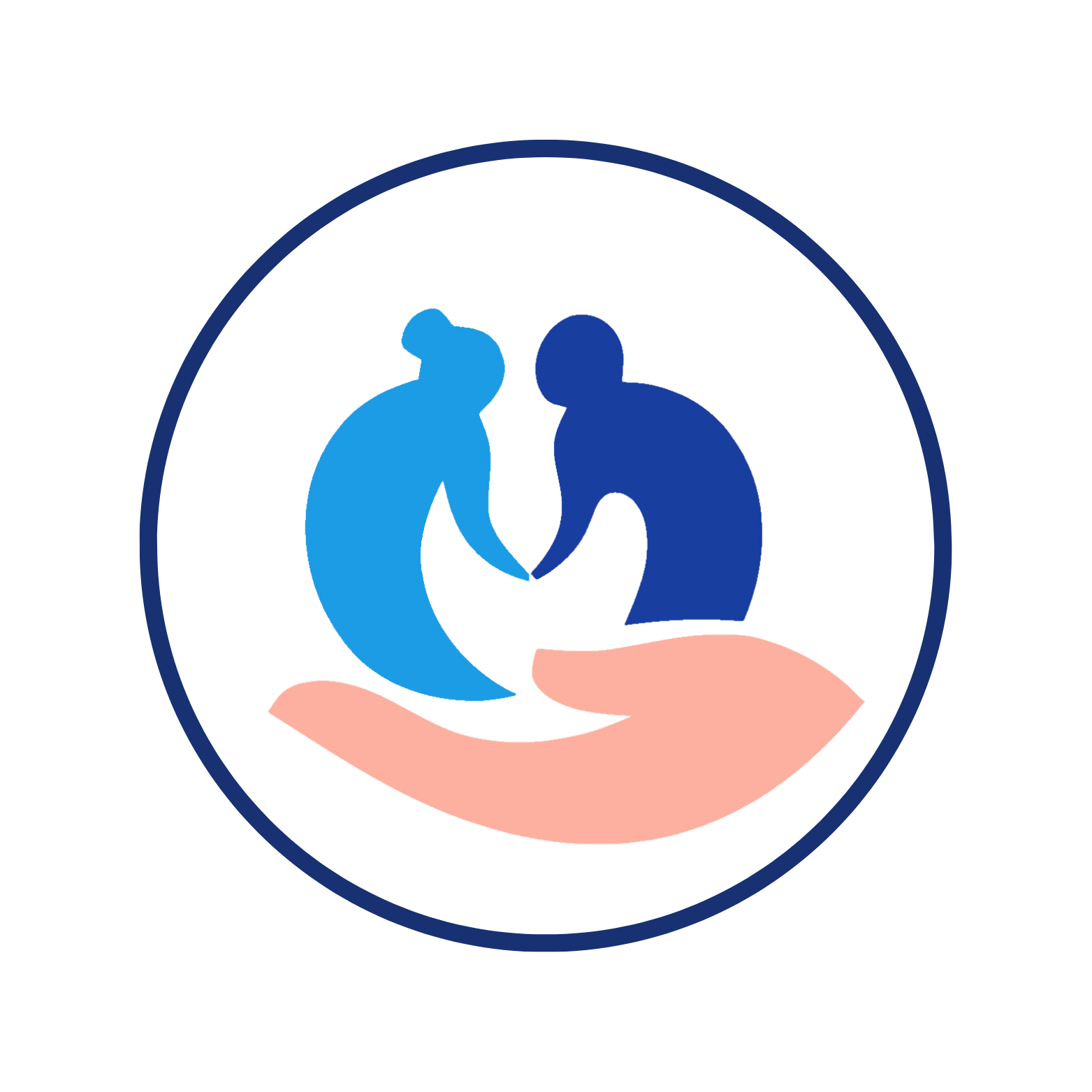 Ageing Well
Λίγα λόγια για το έργο
Το έργο Ageing Well είναι μια συνεργασία 7 ευρωπαϊκών οργανισμών αφιερωμένων στην υποστήριξη της εκπαίδευσης ενηλίκων και την προώθηση της ενεργούς γήρανσης.
Ενδυναμώνει ηλικιωμένα άτομα, φροντιστές και κοινότητες μέσω καινοτόμων ερευνών, προγραμμάτων κατάρτισης και υποστήριξης πολιτικών.
Το έργο “Ageing Well είναι αφιερωμένο στη βελτίωση της ζωής των ηλικιωμένων και όσων τους υποστηρίζουν. Προσφέροντας καινοτόμα εργαλεία, κατάρτιση και πόρους, στοχεύουμε στην προώθηση της ευημερίας, της ανθεκτικότητας και της ενεργούς συμμετοχής στην κοινωνία.
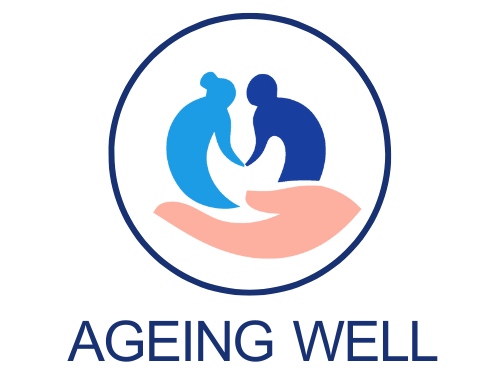 Σκοπός της εκπαίδευσης
Στόχος του προγράμματος κατάρτισης είναι να εξοπλίσει τους εκπαιδευτές ενηλίκων και τους φροντιστές ώστε να υποστηρίξουν καλύτερα την ευημερία των ηλικιωμένων και την ενεργό γήρανση, καθώς και να τους βοηθήσει να αντιμετωπίσουν με επιτυχία τις προκλήσεις της παροχής φροντίδας σε έναν ηλικιωμένο ενήλικα.
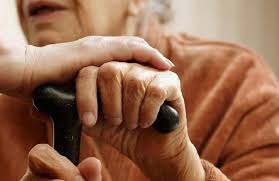 Περιεχόμενο
Περιέχει ένα εύχρηστο πακέτο με πόρους για την υποστήριξη των Εκπαιδευτών Ενηλίκων/Φροντιστών ώστε να εισαγάγει το κοινό στις συνήθεις ηλικιακές διακρίσεις/στερεότυπα και να ευαισθητοποιήσει το κοινό για το πώς να τις αναγνωρίζει και να τις αντιμετωπίζει αποτελεσματικά κατά την αλληλεπίδραση με τους ηλικιωμένους.
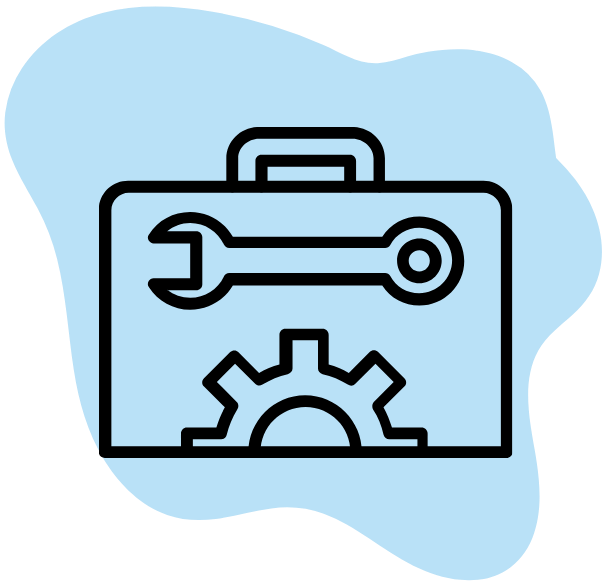 Επίγνωση των στερεοτύπων και των διακρίσεων με βάσει την ηλικία
[Speaker Notes: Εισαγωγή στην έννοια των διακρίσεων λόγω ηλικίας και των επιπτώσεών τους στους ηλικιωμένους μέσω βιωματικών ασκήσεων και παροχή στρατηγικών για την αντιμετώπισή τους.]
Αναστοχασμός & Συζήτηση
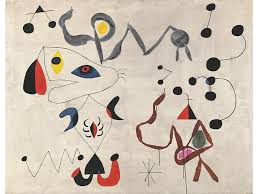 Ας ξεκινήσουμε βιωματικά…
https://www.youtube.com/watch?v=UYCxAIqjyCA
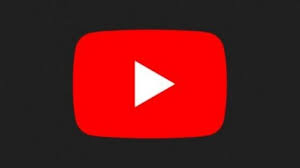 [Speaker Notes: Αφού παρακολουθήσετε το βίντεο,
Πώς σας έκανε να νιώσετε βλέποντας αυτό το βίντεο και γιατί;
Ποια συναισθήματα παρατηρήσατε στους χαρακτήρες και πώς αυτά τα συναισθήματα μπορεί να διαμορφώνουν τη συμπεριφορά ή τις επιλογές τους;
Άλλαξε το βίντεο τον τρόπο με τον οποίο σκέφτεστε για το θέμα αυτό; Αν ναι, πώς;

Για συζήτηση:
Ποια ήταν τα κύρια ζητήματα; 
Πώς θα μπορούσε να είχε αντιμετωπιστεί διαφορετικά η κατάσταση; 
Τι μπορούμε να κάνουμε για να αποτρέψουμε αυτού του είδους τις διακρίσεις;]
Συζήτηση σε ομάδες
Ποια ήταν τα κύρια ζητήματα; 
Πώς θα μπορούσε να είχε αντιμετωπιστεί διαφορετικά η κατάσταση; 
Τι μπορούμε να κάνουμε για να αποτρέψουμε αυτού του είδους τις διακρίσεις;
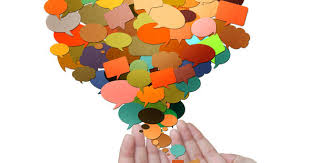 Ορισμοί
Ηλικιακές διακρίσεις
Στερεότυπα ηλικίας
Η διάκριση λόγω ηλικίας αναφέρεται στην αθέμιτη μεταχείριση ενός ατόμου λόγω της ηλικίας του. Αν και μπορεί να επηρεάσει άτομα οποιασδήποτε ηλικίας, αντιμετωπίζεται συνηθέστερα από τους ηλικιωμένους σε διάφορους τομείς της ζωής, όπως η απασχόληση, η υγειονομική περίθαλψη, οι κοινωνικές υπηρεσίες, ακόμη και στο πλαίσιο της οικογένειας.
Τα ηλικιακά στερεότυπα είναι υπεραπλουστευμένες γενικεύσεις ή υποθέσεις για τα άτομα με βάση την ηλικία τους. Τα συνήθη στερεότυπα για τους ηλικιωμένους περιλαμβάνουν τις πεποιθήσεις ότι είναι λιγότερο προσαρμοστικοί, πιο αργοί, πιο ξεχασιάρηδες και ανθεκτικοί στην τεχνολογία.
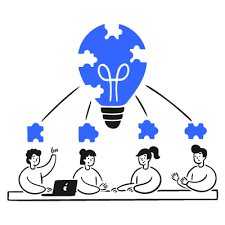 Brainstorming
Θα μπορούσατε να σκεφτείτε στρατηγικές για τη διαχείριση των ηλικιακών διακρίσεων/στερεοτύπων;
[Speaker Notes: Brainstorming]
Εκπαίδευση και ευαισθητοποίηση
Προάσπιση των δικαιωμάτων
Επικοινωνία χωρίς αποκλεισμούς
Προώθηση της διαγενεακής αλληλεπίδρασης
Νομικά μέτρα και πολιτικές
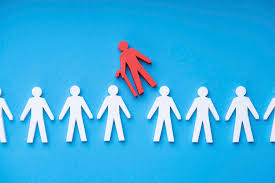 Ανάπτυξη προσωπικής επίγνωσης των στερεοτύπων που σχετίζονται με την ηλικία
[Speaker Notes: Να ανακαλύψετε τα δικά σας στερεότυπα που σχετίζονται με την ηλικία και να αναπτύξετε στρατηγικές και συμβουλές για τη διαχείριση των στερεοτύπων που σχετίζονται με την ηλικία και των επιπτώσεών τους.]
Αναστοχασμός
Προσωπικές Πεποιθήσεις και Στερεότυπα
Ποια ηλικιακά στερεότυπα πιστεύετε ότι υπάρχουν στην κοινωνία;
Καταγράψτε τουλάχιστον τρία στερεότυπα που έχετε συναντήσει ή γνωρίζετε.
Σκεφτείτε τις δικές σας πεποιθήσεις:
Έχετε ποτέ υιοθετήσει κάποιο από αυτά τα στερεότυπα; 
Αν ναι, ποιο/ποια; 
Αναγνωρίστε τυχόν στερεότυπα που μπορεί να έχετε εσωτερικεύσει:
Έχετε ποτέ νιώσει ότι εσείς (ή κάποιο κοντινό σας πρόσωπο) αντιμετωπιστήκατε διαφορετικά λόγω ηλικίας; 
Περιγράψτε την κατάσταση.
Άσκηση σε ομάδες
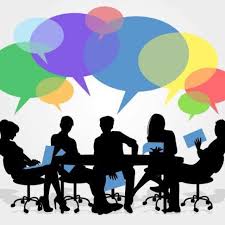 Αμφισβήτηση Στερεοτύπων
Ποιες ενέργειες μπορείτε να κάνετε για να αμφισβητήσετε ηλικιακά στερεότυπα μέσα σας και στους άλλους;
Καταγράψτε μία συγκεκριμένη στρατηγική που θα εφαρμόσετε για να αντιμετωπίσετε τα δικά σας ηλικιακά στερεότυπα και να προάγετε την κατανόηση.
Χαρτογράφηση των Βασικών Αναγκών των Ηλικιωμένων
Καταγραφή των αναγκών των ηλικιωμένων ατόμων
Βασισμένοι στο θεωρητικό υπόβαθρο του εκάστοτε επιστημονικού πεδίου οι ηλικιωμένοι έχουν τις εξής ανάγκες:
Φυσικές Ανάγκες
Συναισθηματικές Ανάγκες
Κοινωνικές Ανάγκες
Πνευματικές Ανάγκες
Φυσικές Ανάγκες
Δυσκολία στην κινητικότητα: περπάτημα, ορθοστασία, άλματα, χορός, αθλητικές δραστηριότητες
Δυσκολία στο φαγητό ή στο ποτό
Συναισθηματικές Ανάγκες
Αίσθημα μοναξιάς
Κοινωνική απομόνωση
Κατάθλιψη
Φόβος απώλειας
Φόβος θανάτου
Κοινωνικές Ανάγκες
Επαφή και αλληλεπίδραση με την οικογένεια
Συμμετοχή σε λέσχες και ομάδες
Έξοδοι με φίλους, συμμετοχή σε πάρτι και κοινωνικές συγκεντρώσεις
Πνευματικές Ανάγκες
Συμμετοχή σε εκκλησιαστικές ή θρησκευτικές δραστηριότητες
Ανάγκες Ηλικιωμένων
.
[Speaker Notes: Άσκηση : Διαλέξτε τρεις ανάγκες από τη λίστα και προτείνετε μια λύση για την κάλυψή τους.]
Βασικά θεμέλια της ευημερίας
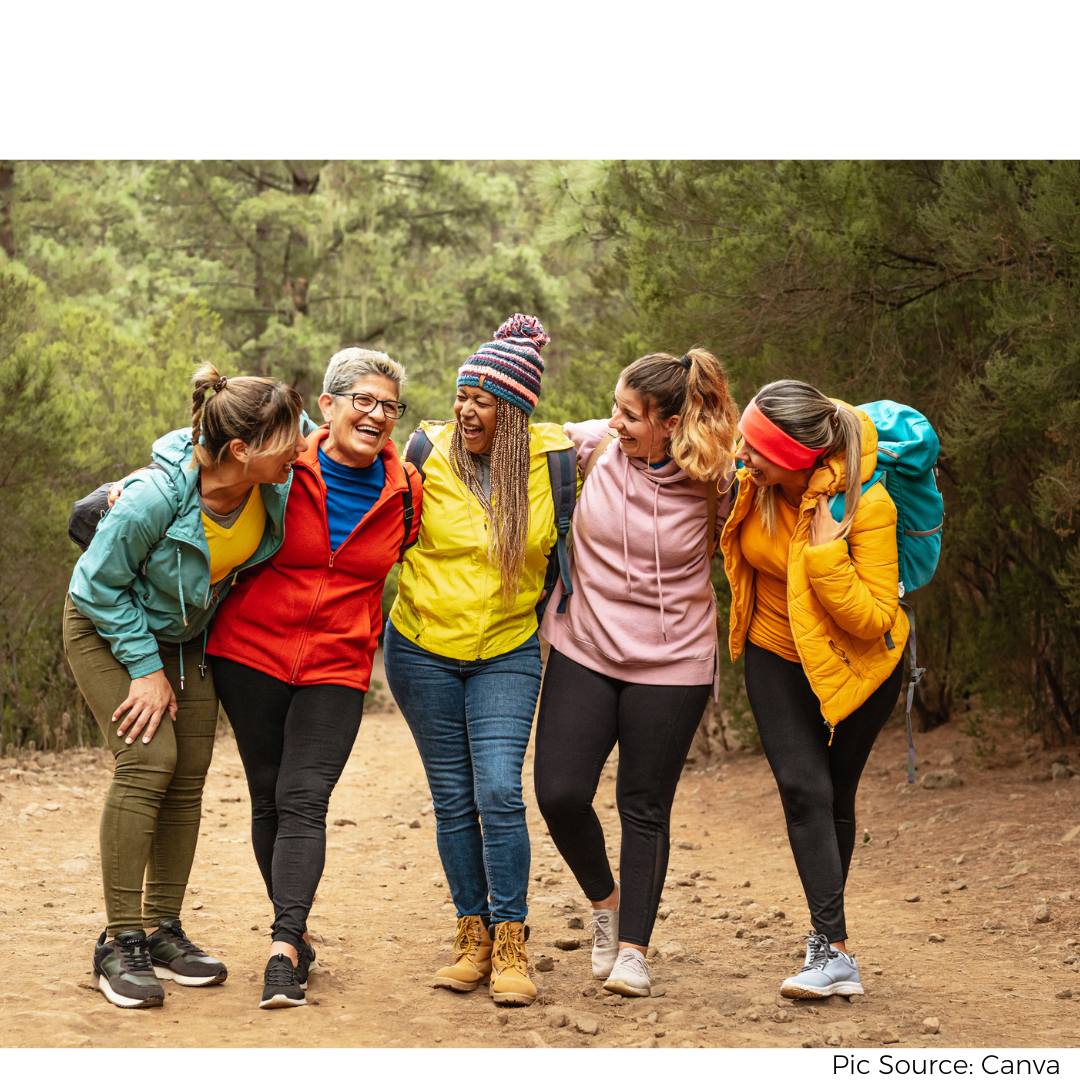 Η ευημερία είναι μια θετική κατάσταση που επηρεάζεται από τις σωματικές, συναισθηματικές, ψυχολογικές και κοινωνικές διαστάσεις.Σύμφωνα με το μοντέλο του Keyes, η ευημερία συνδυάζει:
Θετικά συναισθήματα για τη ζωή (συναισθηματική ευημερία)
Καλή λειτουργικότητα στη ζωή (ψυχολογική και κοινωνική λειτουργικότητα)
Βασικά συστατικά της ευημερίας:
Σωματικά
Σωματική δραστηριότητα & υγεία, διατροφή, πρόληψη χρόνιων ασθενειών
Ψυχολογικά
Τρόπος σκέψης, αισιοδοξία, αυτοπεποίθηση, προσαρμοστικότητα στις αλλαγές, ανθεκτικότητα απέναντι στις δυσκολίες
Κοινωνικά
Φίλοι, οικογενειακές σχέσεις, ομάδες υποστήριξης, περιβάλλον – υποδομές, πρόσβαση σε υπηρεσίες υγείας, κοινοτικά κέντρα
Η παιχνιδιάρικη διάθεση είναι το κλειδί
Ο Joel Kruisselbrink είναι ένας Ολλανδός εκπαιδευτής κινησιολογίας με μια αποστολή: Να κάνει μικρούς και μεγάλους να κινηθούν ξανά, με παιχνιδιάρικο τρόπο!Εργάζεται κυρίως με ενοίκους γηροκομείων.
Χρησιμοποιεί κυπελλάκια, μικρές πλαστικές μπάλες, μπάλες θαλάσσης, ομπρέλες, χαρτόνια και άλλα καθημερινά αντικείμενα για να ενεργοποιήσει τους ηλικιωμένους.

https://youtu.be/6UfqFTgL5eQ
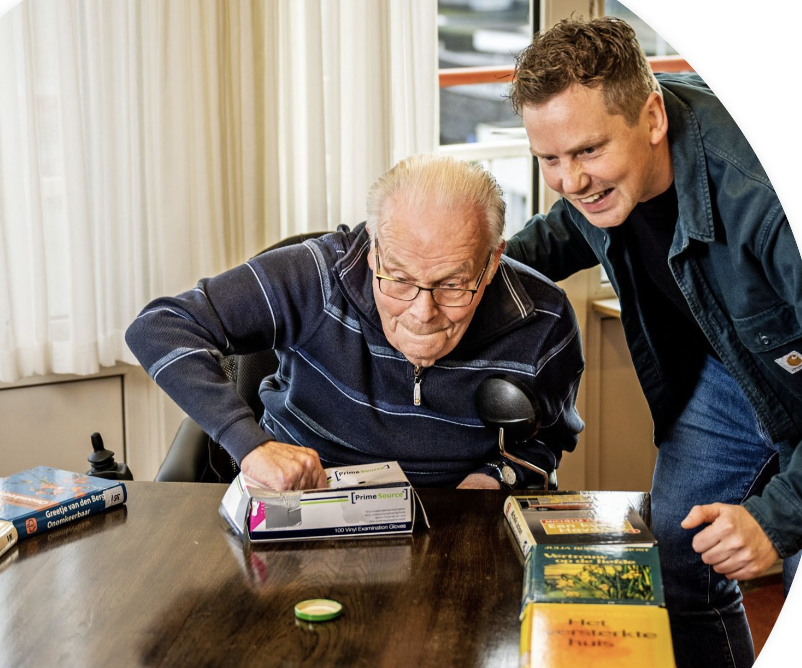 Αναστοχασμός και υπενθύμιση
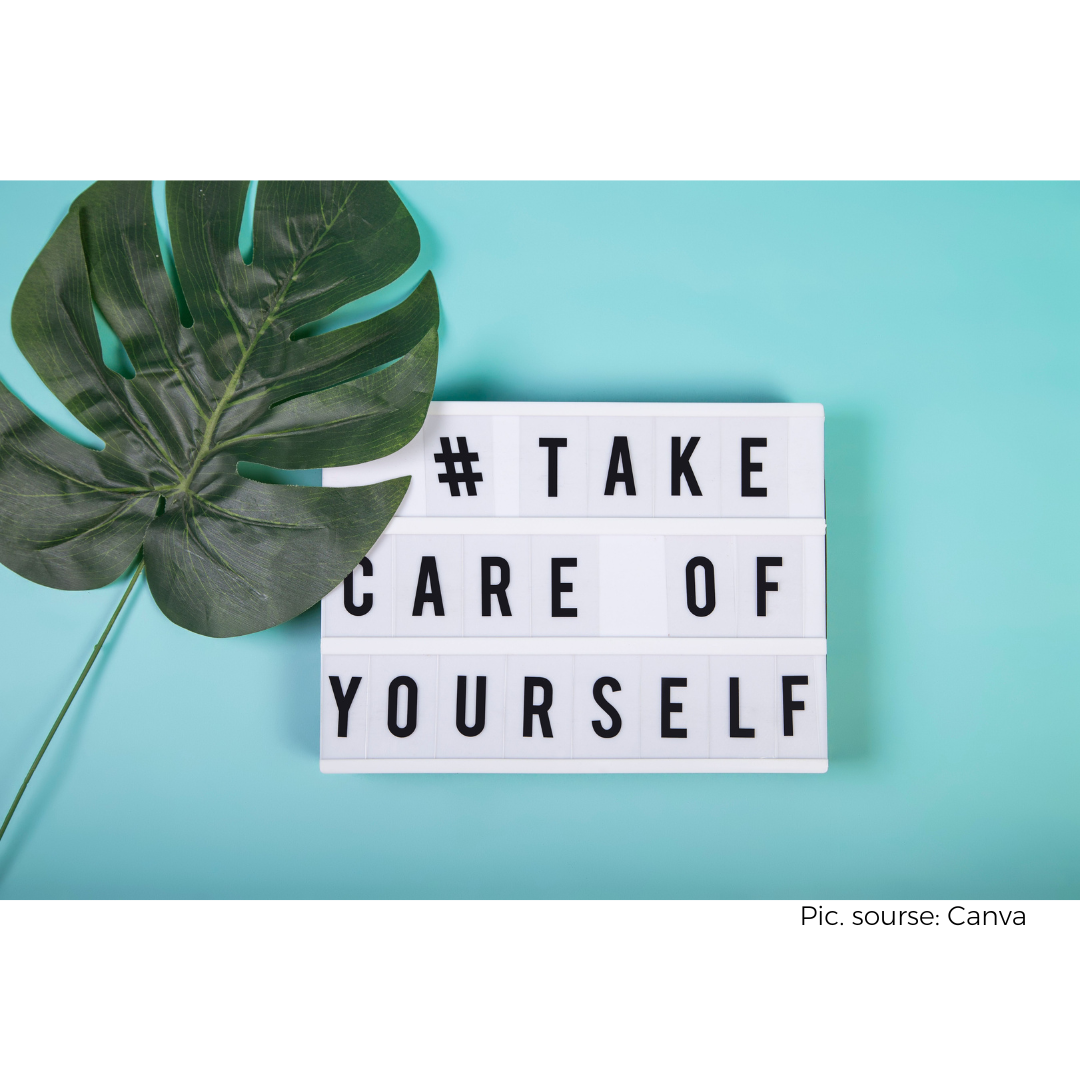 Η δική σου ευημερία είναι καθοριστική για την υποστήριξη της ευημερίας των άλλων.
Ποια είναι η αγαπημένη σου προσωπική πρακτική ευημερίας;
Αποτελεσματικοί τρόποι επικοινωνίας με τους ηλικιωμένους
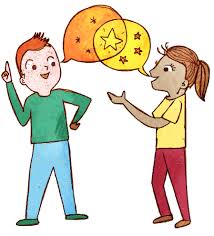 Δίνει έμφαση σε:
Σαφή, με ενσυναίσθηση και προσανατολισμένη στον ηλικιωμένο επικοινωνία.
Προσαρμογή στις σωματικές, γνωστικές και πολιτισμικές ανάγκες των ηλικιωμένων.
Η αποτελεσματική επικοινωνία ορίζεται ως μια διαδικασία που προάγει την κατανόηση, την εμπιστοσύνη και τη συναισθηματική σύνδεση.
[Speaker Notes: Η αποτελεσματική επικοινωνία είναι ζωτικής σημασίας για την ευημερία, την αυτοεκτίμηση και την ποιότητα ζωής των ηλικιωμένων.]
Βασικές Ανάγκες των Ηλικιωμένων:Συναισθηματική ασφάλεια, σωματική φροντίδα και κοινωνική αλληλεπίδραση.
Προώθηση της Ενεργούς Γήρανσης:Ενδυνάμωση των ηλικιωμένων ώστε να παραμένουν ενεργοί και να διατηρούν την αυτονομία τους.
Βασικά Στοιχεία
Ανταπόκριση στις Ανάγκες των Φροντιστών και των Εκπαιδευτών Ενηλίκων
Ενίσχυση των Δεξιοτήτων Επικοινωνίας
Καλλιέργεια Ενσυναίσθησης και Σεβασμού
Προσφέρει σε φροντιστές και εκπαιδευτές πρακτικές στρατηγικές επικοινωνίας για αποτελεσματική αλληλεπίδραση με τους ηλικιωμένους, λαμβάνοντας υπόψη τις σωματικές, γνωστικές και συναισθηματικές τους ανάγκες.Αντιμετωπίζει προκλήσεις όπως αισθητηριακές διαταραχές, γνωστική έκπτωση και πολιτισμικές διαφορές μέσα από τεκμηριωμένες πρακτικές.
Προάγει την ενεργητική ακρόαση, την εξατομικευμένη επικοινωνία και τεχνικές μη βίαιης επικοινωνίας, με στόχο την οικοδόμηση εμπιστοσύνης και σχέσης με τους ηλικιωμένους.Ενθαρρύνει μια προσέγγιση με επίκεντρο το άτομο, που σέβεται την αξιοπρέπεια και την αυτονομία των ηλικιωμένων.
Συνέχεια
Ενίσχυση της Αυτοπεποίθησης των Φροντιστών
Παρέχει πρακτικά εργαλεία όπως δραστηριότητες προσομοίωσης, παιχνίδια ρόλων και μελέτες περίπτωσης, ώστε οι φροντιστές να εξασκούν και να βελτιώνουν τις επικοινωνιακές τους δεξιότητες.
Ενισχύει την ικανότητά τους να διαχειρίζονται δύσκολες καταστάσεις, όπως η επικοινωνία με άτομα που πάσχουν από άνοια ή η αντιμετώπιση συναισθηματικών εκρήξεων.
Αντιμετώπιση της Πολιτισμικής Ευαισθησίας
Ενδυναμώνει τους εκπαιδευτές και τους φροντιστές να προσαρμόζουν τα στυλ επικοινωνίας τους στις πολιτισμικές προσδοκίες, βελτιώνοντας την ενσωμάτωση και την αποτελεσματικότητα σε πολυπολιτισμικά περιβάλλοντα φροντίδας.
Προώθηση της Ευημερίας των Ηλικιωμένων
Αναδεικνύει τον ρόλο της αποτελεσματικής επικοινωνίας στη μείωση της κοινωνικής απομόνωσης, στην ενίσχυση της συναισθηματικής υγείας και στην προώθηση της ενεργούς γήρανσης.
Εμπόδια στην Αποτελεσματική Επικοινωνία-Σύντομη Ομαδική Συζήτηση
Τι προκλήσεις έχετε παρατηρήσει όταν επικοινωνείτε με ηλικιωμένα άτομα;
Γιατί πιστεύετε ότι μπορεί να προκύπτουν εμπόδια στην επικοινωνία με τους ηλικιωμένους;
Ποια είναι τα διαφορετικά είδη εμποδίων που μπορούν να επηρεάσουν την επικοινωνία με ηλικιωμένα άτομα (σωματικά, ψυχολογικά, κοινωνικά/περιβαλλοντικά);
Πώς μπορούμε να ενθαρρύνουμε τους ηλικιωμένους να κάνουν θετικές αλλαγές και να παραμένουν ενεργοί;
Στόχος
Προώθηση Θετικών Αλλαγών & Ενεργού Τρόπου Ζωής στους Ηλικιωμένους
Συνδυασμός πρακτικών δράσεων και θεωρητικής γνώσης για τη «σωστή γήρανση»
Εστίαση σε σωματικές, συναισθηματικές και γνωστικές διαστάσεις
Στόχος: Βελτίωση της ευημερίας και της ποιότητας ζωής
💡 Η ενεργή και συμμετοχική ζωή αποτελεί βασικό πυλώνα για την υγιή γήρανση📚 Επιστημονική βάση: μικρές, σταθερές αλλαγές ενισχύουν την κινητικότητα, μειώνουν τη μοναξιά και βελτιώνουν τη γνωστική λειτουργία
Ολιστική Προσέγγιση – Από τη Θεωρία στην Πράξη
Συνδυασμός θεωρίας & εφαρμοσμένων στρατηγικών για ηλικιωμένους & φροντιστές:
🔹 Σωματική δραστηριότητα:– Ήπια άσκηση προσαρμοσμένη στις δυνατότητες– Ομαδικές δραστηριότητες για κοινωνική σύνδεση– Άσκηση ενσωματωμένη στην καθημερινότητα
🔹 Κοινωνική & Γνωστική Ενδυνάμωση:– Συμμετοχή σε ομάδες (π.χ. λέσχες ανάγνωσης)– Εκπαίδευση μνήμης, παιχνίδια & γρίφοι
🔹 Διατροφική Υποστήριξη:– Οργάνωση γευμάτων και ψώνια– Συμμετοχή των ηλικιωμένων στην παρασκευή φαγητού
🔹 Χρήση Τεχνολογίας:– Εύχρηστες εφαρμογές & βιντεοκλήσεις– Εκπαίδευση βήμα-βήμα για ενίσχυση αυτοπεποίθησης
🔹 Παρακίνηση & Ενίσχυση Κινήτρων:– Επιβράβευση μικρών επιτυχιών– Δραστηριότητες ευθυγραμμισμένες με προσωπικές αξίες & στόχους
Υποστήριξη Φροντιστών & Εκπαιδευτών
Παροχή γνώσεων για τις σωματικές, συναισθηματικές & γνωστικές ανάγκες των ηλικιωμένων
Εξοπλισμός φροντιστών με πρακτικά εργαλεία
Κατάρτιση στη δημιουργία ρουτίνας, επίβλεψη άσκησης, ενθάρρυνση & κοινωνική αλληλεπίδραση
Χρήση Ψυχολογικών & Συμπεριφορικών Θεωριών:
Δημιουργία συνηθειών μέσω «μικροσυνηθειών»
Ενίσχυση της εσωτερικής παρακίνησης για βιώσιμες αλλαγές
Κόπωση Συμπόνιας και η Σημασία της Αυτοφροντίδας για τους Φροντιστές Ηλικιωμένων
Κόπωση Συμπόνιας
Συναισθηματική και σωματική εξάντληση ως αποτέλεσμα παρατεταμένου άγχους από τη φροντίδα (Figley, 1995)
Συχνά Συμπτώματα: 
Συναισθηματικό «μούδιασμα»
Χρόνια κόπωση
Ευερεθιστότητα, άγχος και διαταραχές ύπνου
Μειωμένο αίσθημα επιτυχίας και αποστασιοποίηση από τον φροντιζόμενο
Γιατί έχει σημασία: Το 31% των φροντιστών χαρακτηρίζουν τη φροντίδα ως «πολύ αγχωτική» (National Alliance for Caregiving, 2009)
Αυτοσυμπόνια ως Στρατηγική Αντιμετώπισης
Αναγνώριση Ορίων: Η επίγνωση των προσωπικών ορίων είναι κρίσιμη για την ανάπτυξη μιας βιώσιμης πρακτικής φροντίδας που δίνει προτεραιότητα στην ευημερία.
Θέσπιση Ορίων: Η καθιέρωση σαφών ορίων προστατεύει τους φροντιστές από την υπερκόπωση, ενισχύοντας την υγιή αυτοπροστασία.
Καλοσύνη προς τον Εαυτό: Η εξάσκηση καλοσύνης αντί για αυστηρή αυτοκριτική καλλιεργεί μια φροντιστική στάση προς τον εαυτό, απαραίτητη για τη συναισθηματική ανθεκτικότητα.
Αναζήτηση Βοήθειας: Η υποστήριξη από συναδέλφους ή επαγγελματίες επιτρέπει στους φροντιστές να μοιραστούν τα βάρη και να μειώσουν αισθήματα απομόνωσης και απόγνωσης.
Website
https://eaea.org/project/ageing-well/

Facebook
@AgeingWell
Ας μείνουμε συνδεδεμένοι…
Σας ευχαριστούμε πολύ για τη συμμετοχή σας!
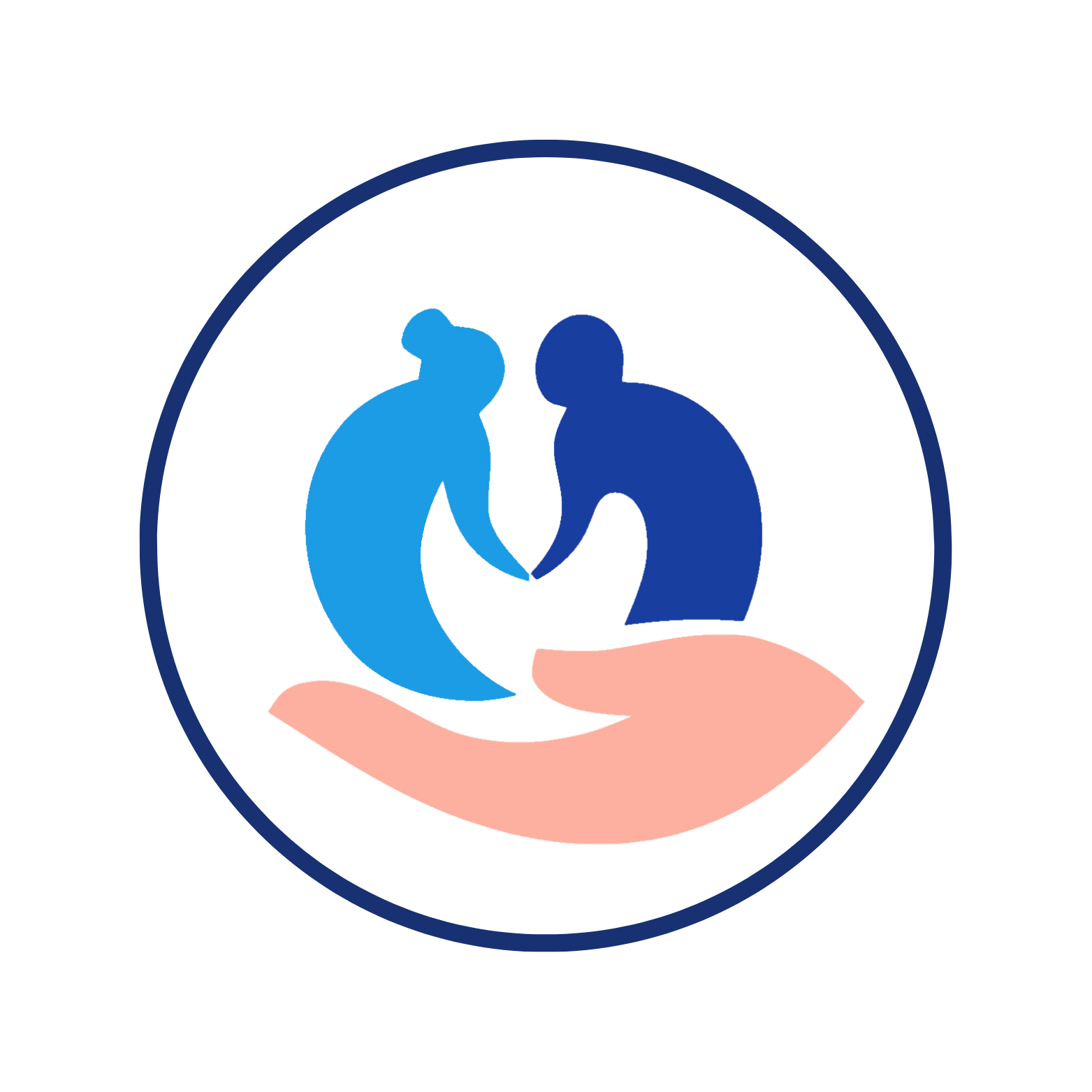